НАША «ГОЛУБАЯ» ПЛАНЕТА
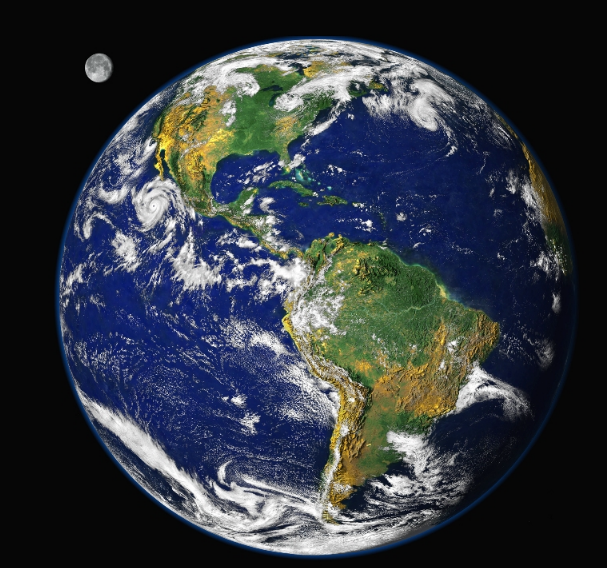 Что случилось с цветами?
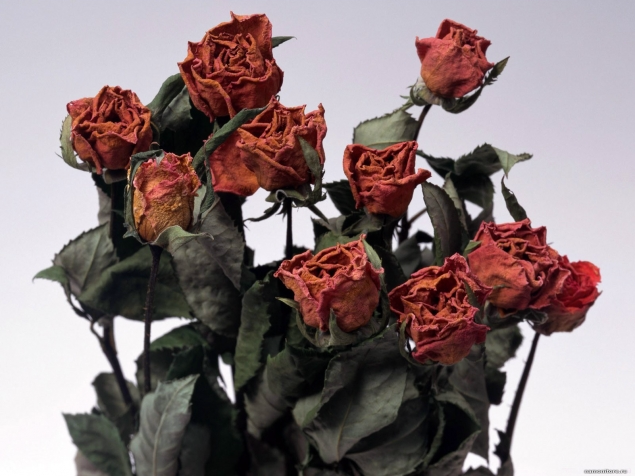 Почему это произошло?
Вода на Земле
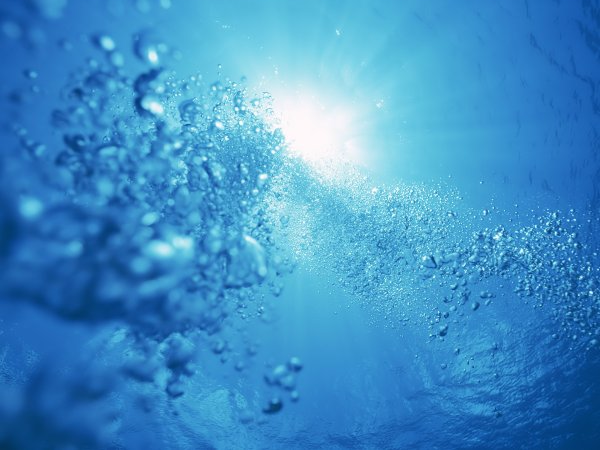 Для питья пригодна только 
пресная вода.
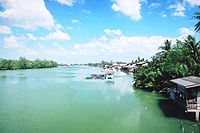 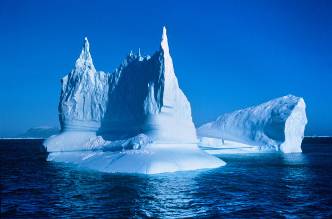 Ледники
Реки
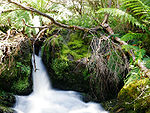 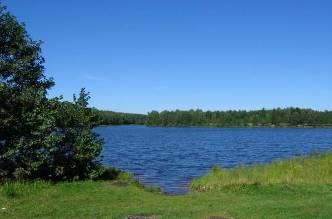 Ручьи
Пресные озёра
Отчего загрязняется вода?
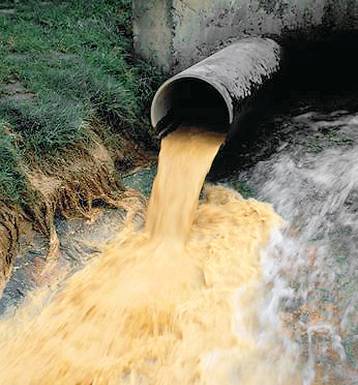 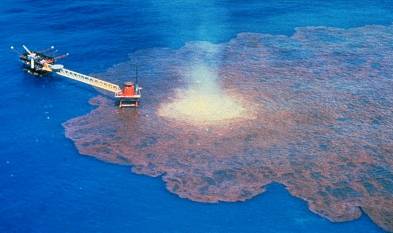 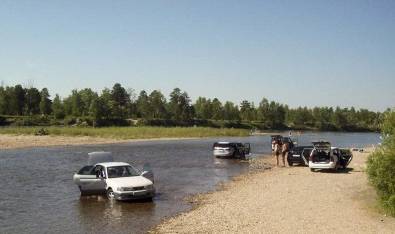 Воду  надо  беречь!
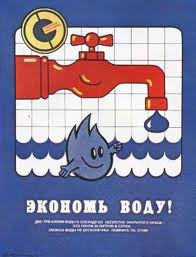 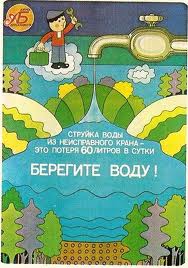